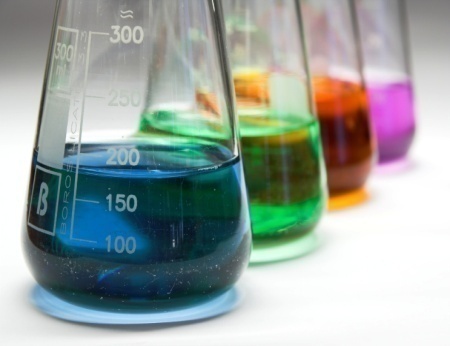 Химия
7
класс
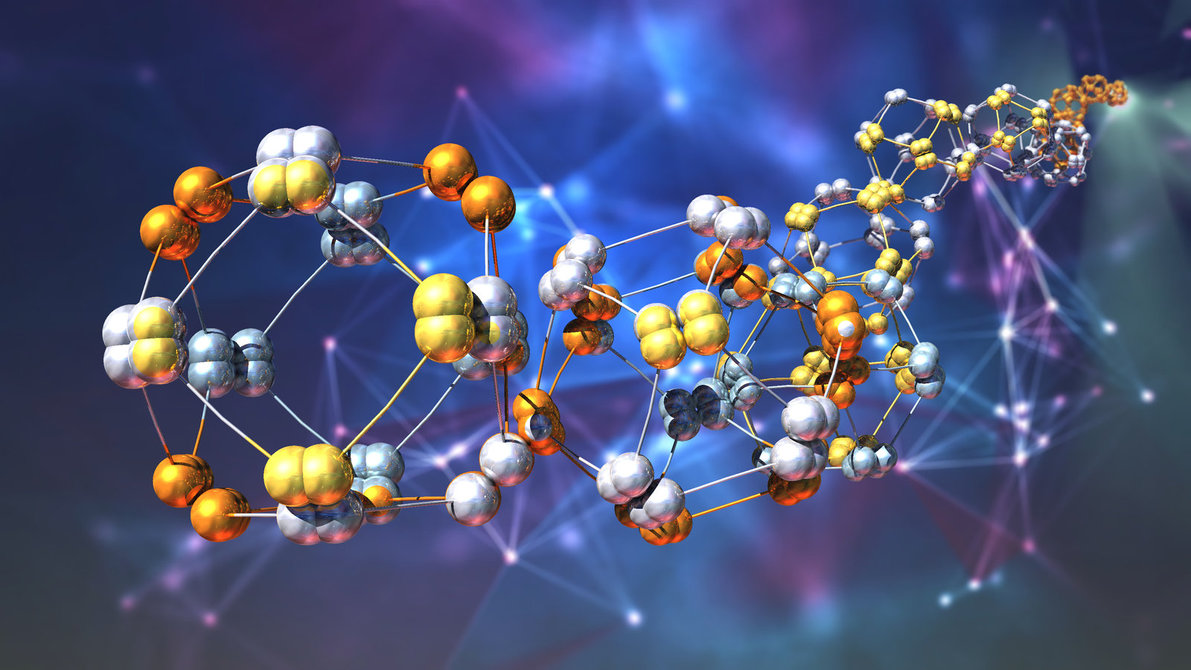 Повторение пройденной темы
Задание : подбери соответствие.

1.Аргентум
2.Аурум
3.Гидраргирум
4.Силициум
5.Натрий
6.Плюмбум 
7.Фосфор 
8.Кальций
9.Купрум 
10.Феррум
а)    Ag                                                                         б)   Cu                                                        в)    Fe  
г)    Cа                                                       д)   Na                                                               е)   Hg   
ж)   Pb                                                        з)    Р                                                        и)   Si   
к)   Au
[Speaker Notes: Пытались взаимосвязьвеществ]
Повторение пройденной темы
Задание : подбери соответствие.

1.Аргентум - а
2.Аурум - к
3.Гидраргирум – е
4.Силициум - и
5.Натрий - д
6.Плюмбум  - ж
7.Фосфор  - з
8.Кальций - г
9.Купрум  - б
10.Феррум – в
[Speaker Notes: Пытались взаимосвязьвеществ]
Размеры атомов
Джон Дальтон 
(1766-1844)
Английский физик и химик, изучая газы в составе воздуха, сделал вывод:
 «Я считаю, что атомы одного элемента одинаковы между собой , но отличаются от атомов других элементов. Если об их размерах нельзя сказать ничего определённого , то об основном их физическом свойстве говорить можно: атомы имеют вес».
[Speaker Notes: Пытались взаимосвязьвеществ]
Размеры атомов
Массы атомов ничтожно малы
Масса самого лёгкого атома водорода
0,000 000 000 000 000 000 000 001 674 г        или 1,674 * 10-24  г
      Масса самого тяжёлого атома урана 
0,000 000 000 000 000 000 000 395 г                или 3,95 * 10-22  г
Пользоваться такими
  величинами неудобно!
[Speaker Notes: Пытались взаимосвязьвеществ]
Относительная и абсолютная атомная масса
Иногда используются не абсолютные, а относительные величины; например, диетологи, чтобы определить имеется ли у человека избыток или недостаток веса используют показатель массы тела в килограммах относительно роста человека  в метрах .
   Посчитайте во сколько раз вы сколько раз вы тяжелее  стула массой 2кг ?
Абсолютная и относительная   масса
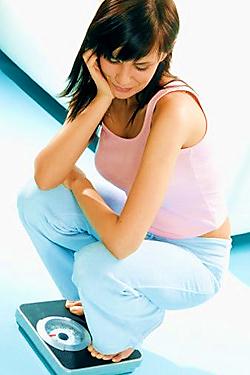 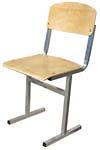 [Speaker Notes: Пытались взаимосвязьвеществ]
Относительная и абсолютная атомная масса
Эталон для сравнения атомных масс
Учёные пытались сопоставить во сколько раз массы атомов одних элементов тяжелее других. 
Джон Дальтон сравнивал атомные массы химических элементов с массой самого лёгкого атома водорода  и  в 1803 году составил первую таблицу относительных атомных масс элементов по водороду. 
Шведский химик Йёнс Якоб Берцелиус  в 1818 году предложил для сравнения массу атома кислорода.
В 1961 году эталоном измерения или  атомной  единицей массы принята  1/12 часть массы атома углерода.
[Speaker Notes: Пытались взаимосвязьвеществ]
Относительная и абсолютная атомная масса
Атомная единица массы
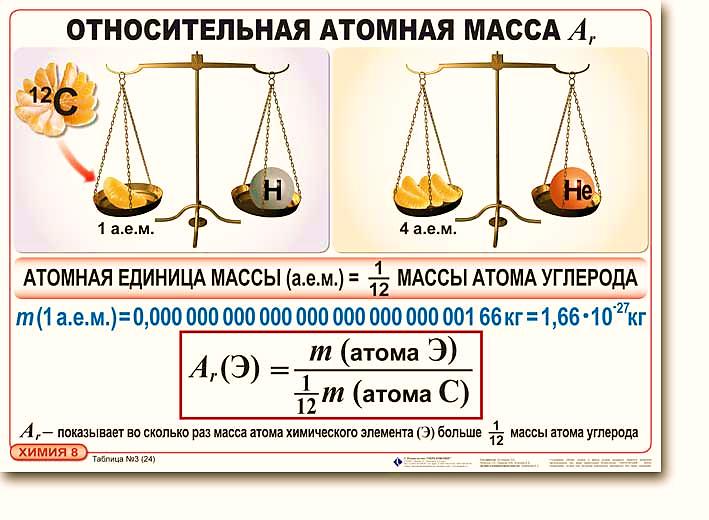 m(1 а.е.м.)=0,00000000000000000000000000166кг=1,66 ×10 -27кг 
                 ma(H)=1 а.е.м.                    ma(He)=4 а.е.м.
[Speaker Notes: Пытались взаимосвязьвеществ]
Относительная и абсолютная атомная масса
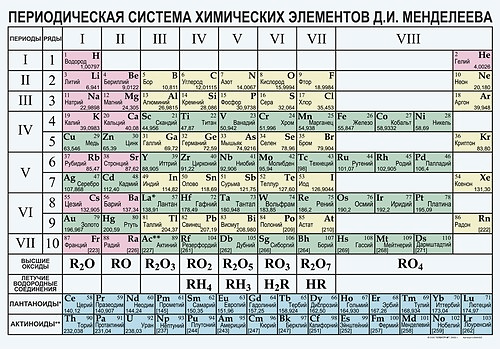 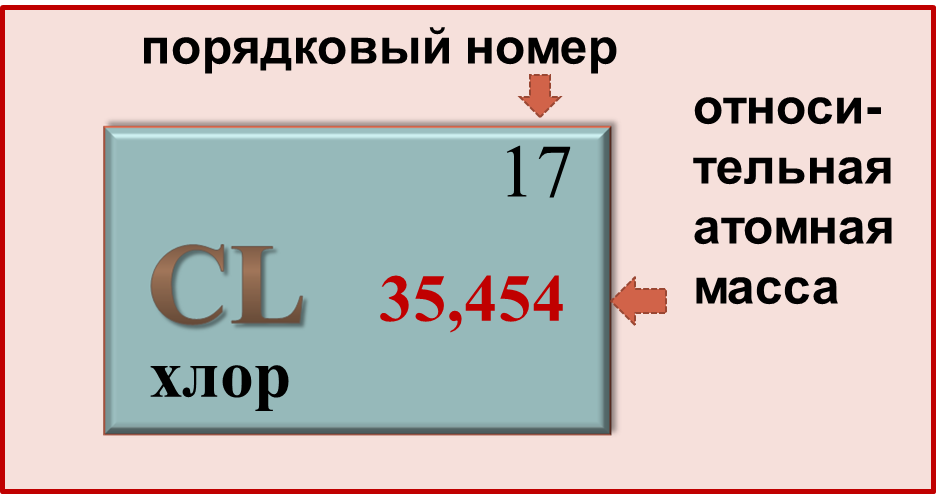 [Speaker Notes: Пытались взаимосвязьвеществ]
Относительная атомная масса
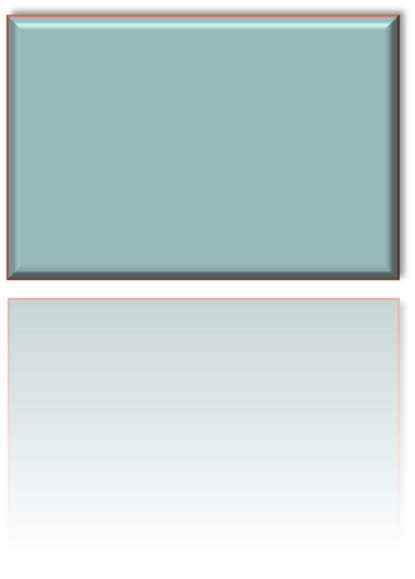 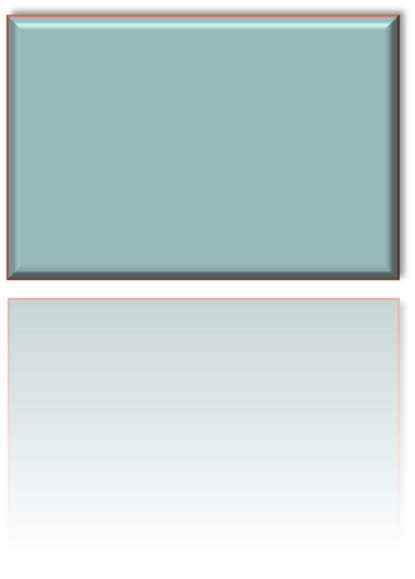 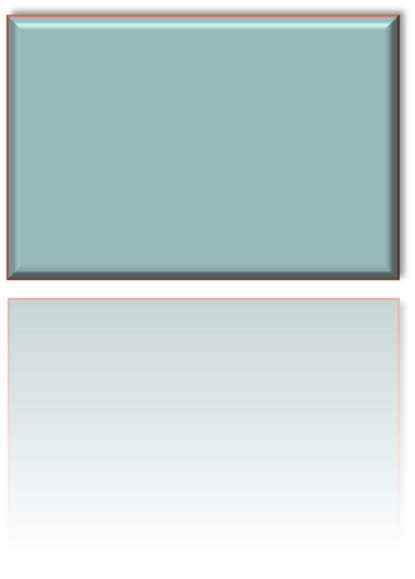 1
6
8
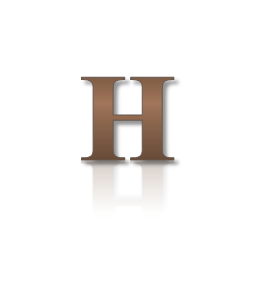 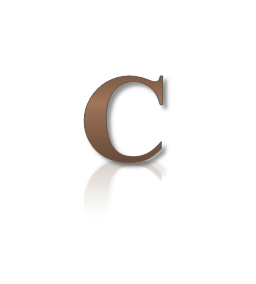 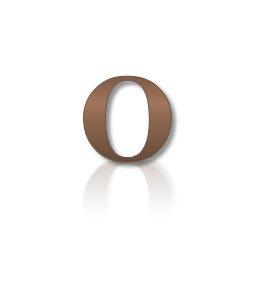 1,00797
12,01115
15,9994
водород
углерод
кислород
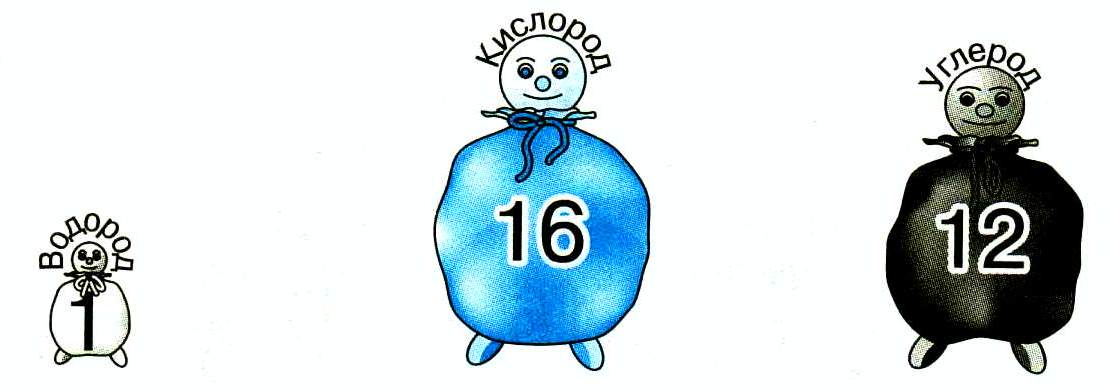 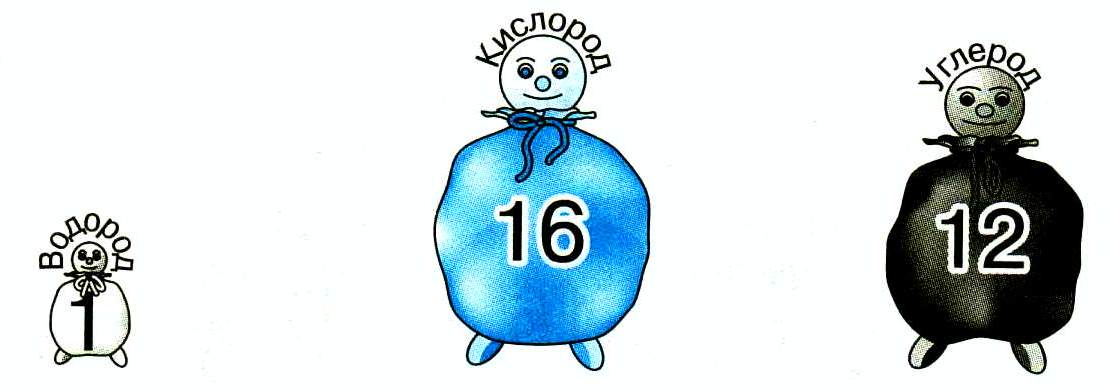 Аr(С) =12
Аr(Н) =1
Аr(О) =16
Относительная атомная масса
В расчётах используют значения относительных атомных масс , округлённые до целых чисел, но в случае с хлором для более точных вычислений пользуются дробной величиной.
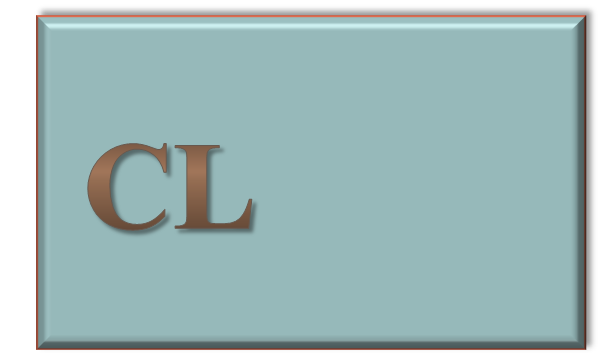 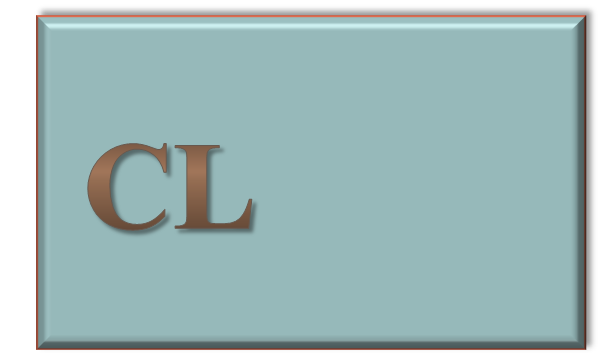 17
35,454
хлор
Аr (Сl )=35,5
[Speaker Notes: Пытались взаимосвязьвеществ]
Относительная атомная масса
mат (Н) = 0,000 000 000 000 000 000 000 001674 г = 0,1674∙10-27 г
mат (О) = 0,000 000 000 000 000 000 000 026667 г = 2,6667∙10-27 г
mат (C) = 0,000 000 000 000 000 000 000 01993 г = 1,993∙10-27 г
Аr(О) =
Аr(C) =
[Speaker Notes: Пытались взаимосвязьвеществ]
Абсолютная атомная масса
Найти абсолютную атомную массу серы и магний
Ar (S)  = 32,066

Ar  (Mg)  = 24,305
m (S) = 32,066 ·1,66·10-27=  53,22956·10-27

m(Mg) = 24,305·1,66·10-27=  32,32565·10-27
[Speaker Notes: Пытались взаимосвязьвеществ]
Закрепление
Напишите округлённые значения относительных атомных масс элементов  №  3, 9, 17, 26 , 29
[Speaker Notes: Пытались взаимосвязьвеществ]
Закрепление
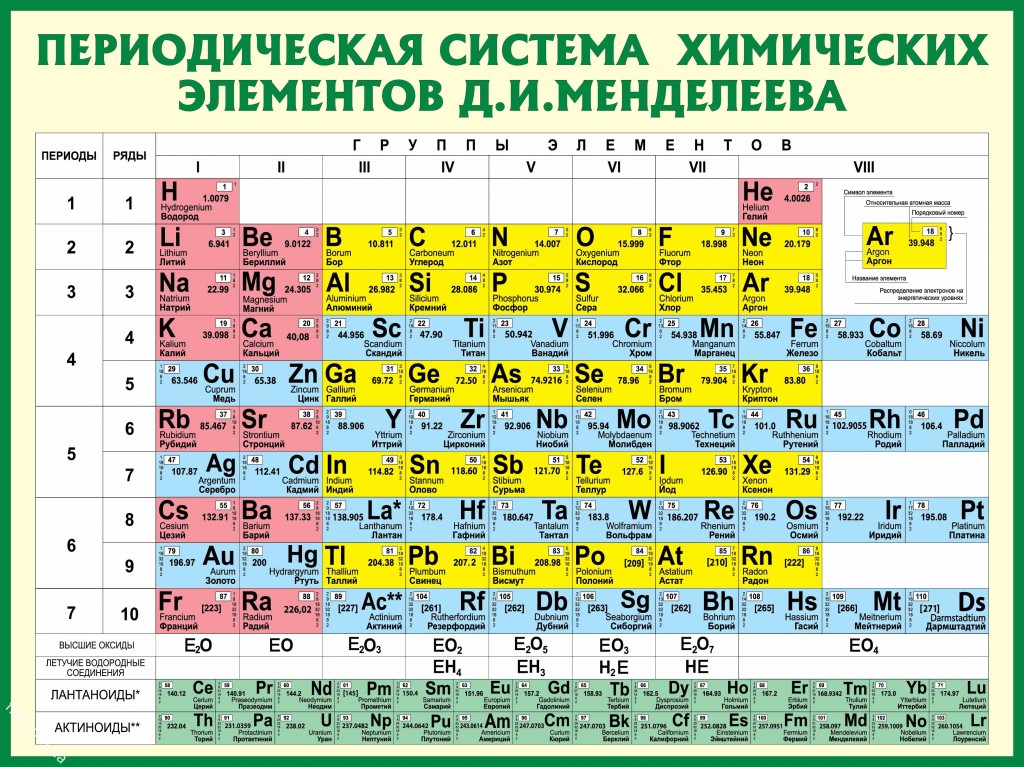 [Speaker Notes: Пытались взаимосвязьвеществ]
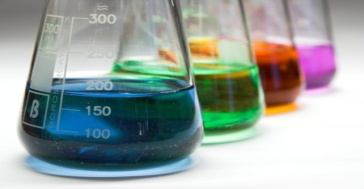 Задание
1. Прочитать §4. (стр. 19 - 20)
2. Ответить письменно на вопросы 1-3 ( стр. 20)
[Speaker Notes: Пытались взаимосвязьвеществ]